Midterm 과제
Ps – Tk 2원계 상태도 그리기
20071023
문현우
구하는 순서
Excess Gibbs Energy 구하기(선형 회귀분석)

Gibbs Energy식을 완성하고 chemical potential 구하기(열역학 배경지식)

평형 시 물질마다 각 phase의 chemical potential이 같다고 둔 뒤, 식 풀기
	(Matrix inverse, Newton’s Methods)
Excess Free Energy 구하기(Liquid)
in HW#6(Liquid)
Excess Free Energy 구하기(FCC)
in FCC
Excess Free Energy 구하기(FCC)
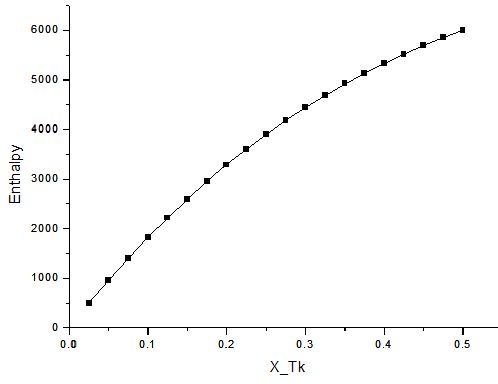 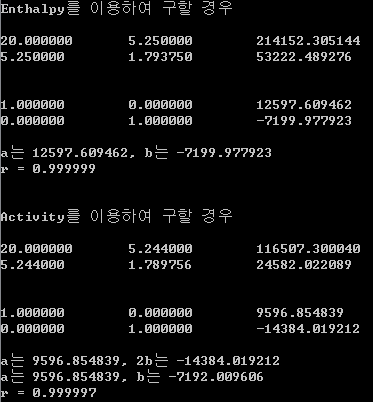 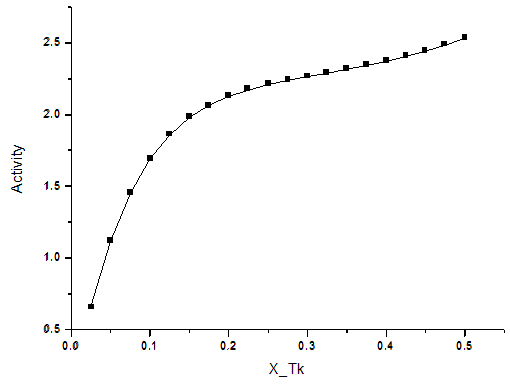 Excess Free Energy 구하기(BCC)
in BCC
Excess Free Energy 구하기(BCC)
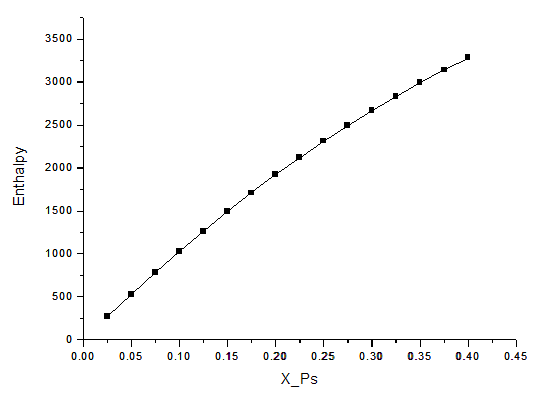 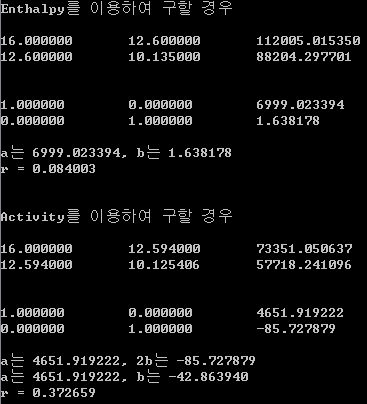 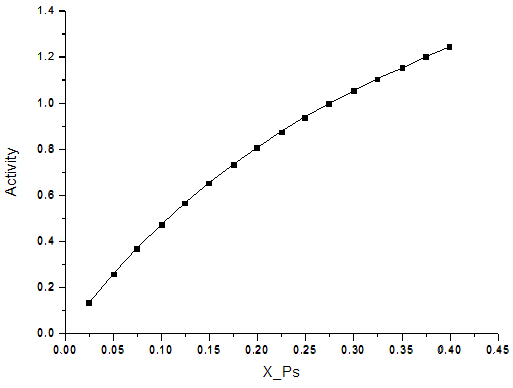 BCC에서 r값이 작은 이유
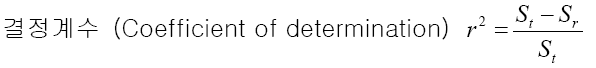 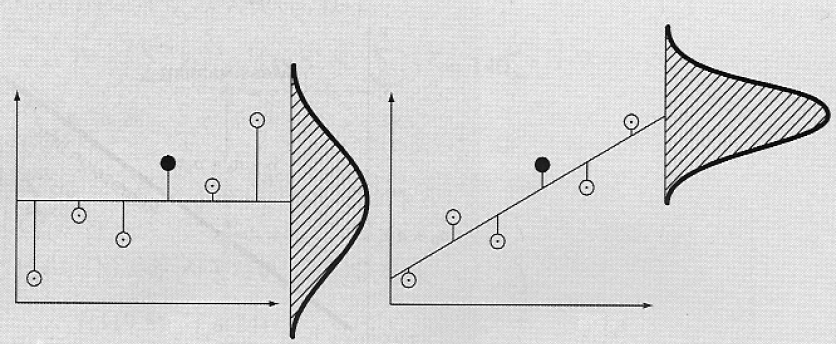 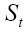 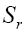 기울기가 작으므로
Gibbs Energy equations
구한 Gibbs Energy의 Excess term으로 완전한 Gibbs Energy의 식을 만든다.
아래의 식으로 Chemical Potential의 식을 만든다
Chemical Potentials
Equilibrium Equations
Type1. Liquid - FCC
Type2. Liquid - BCC
Type3. FCC - BCC
Results
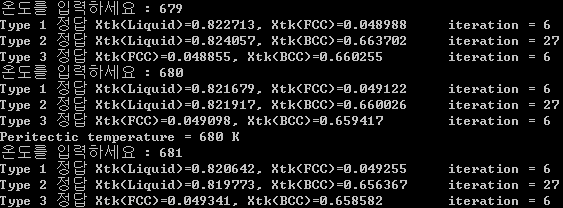 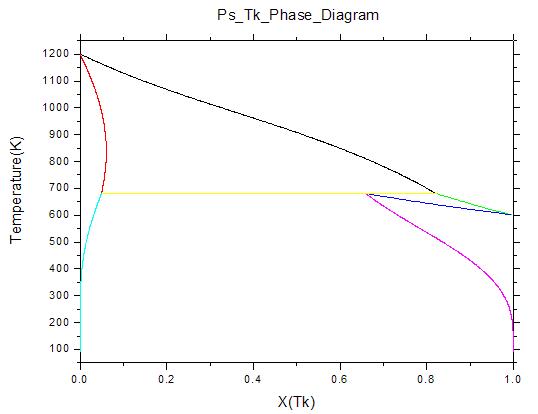 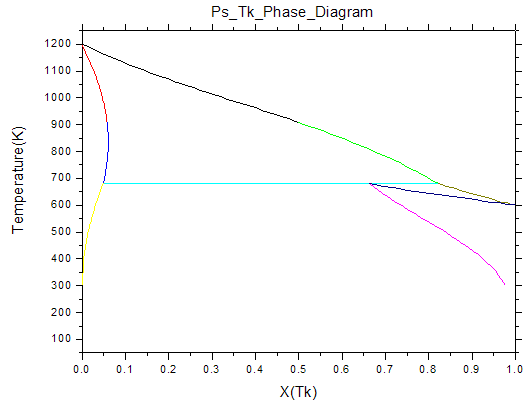 풀어서 나온 결과
정답
Results
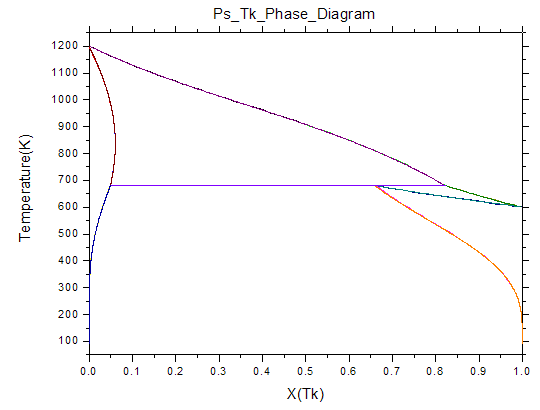 고찰
회귀분석에서 r값의 한계


→흔히,  r 값이 높으면 linear fit이 잘됐다고 생각하지만, 

	fitting된 직선의 기울기가 작으면

	 fitting이 잘 됐더라도 r값은 작을 수 있다.